２
図形と方程式
章
点と直線
１
節
１ ２点間の距離　 - 数直線上の２点間の距離 -　　(教科書 p.62)
１ ２点間の距離　- 数直線上の２点間の距離 -　　　(教科書 p.62)
問１
例
１
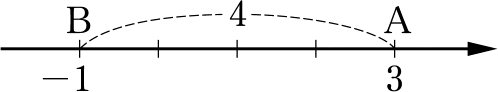 １ ２点間の距離　- 座標平面上の２点間の距離 -　　(教科書 p.62)
１ ２点間の距離　- 座標平面上の２点間の距離 -　　(教科書 p.63)
例
２
１ ２点間の距離　- 座標平面上の２点間の距離 -　　(教科書 p.63)
問２
１ ２点間の距離　- 座標平面上の２点間の距離 -　　(教科書 p.63)
例
３
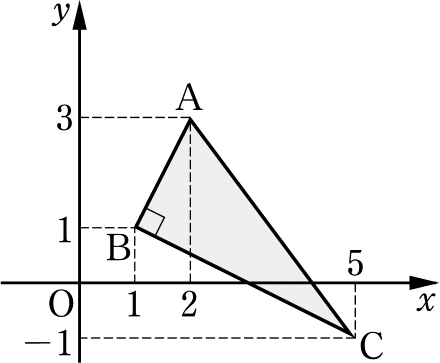 １ ２点間の距離　- 座標平面上の２点間の距離 -　　(教科書 p.63)
問３
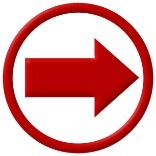 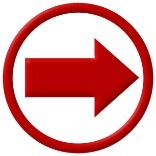 １ ２点間の距離　- 座標平面上の２点間の距離 -　　(教科書 p.63)
例
４
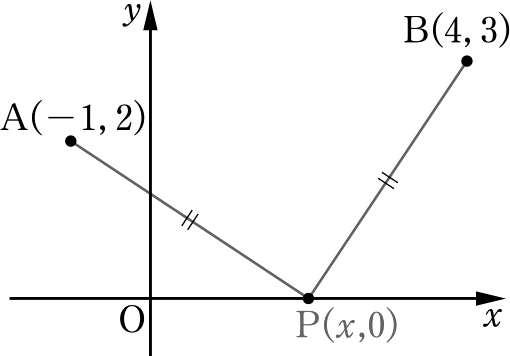 １ ２点間の距離　- 座標平面上の２点間の距離 -　　(教科書 p.63)
問４
２ 内分点・外分点 - 数直線上の内分点・外分点 -   (教科書 p.64)
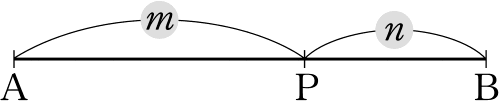 ２ 内分点・外分点 - 数直線上の内分点・外分点 -   (教科書 p.64)
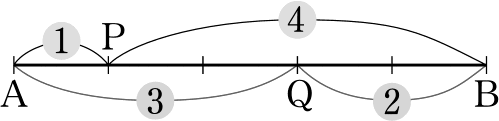 例
５
２ 内分点・外分点 - 数直線上の内分点・外分点 -   (教科書 p.64)
問５
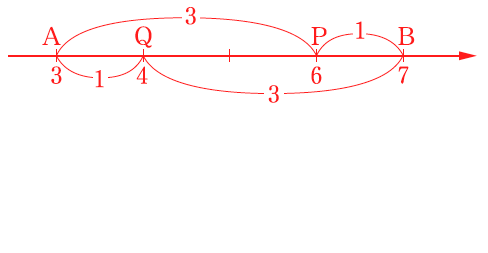 ２ 内分点・外分点 - 数直線上の内分点・外分点 -   (教科書 p.64)
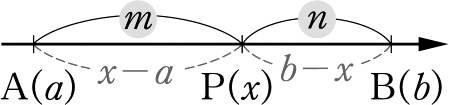 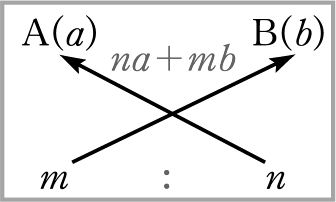 ２ 内分点・外分点 - 数直線上の内分点・外分点 -   (教科書 p.64)
問６
(4) 線分BAを1：4に内分する点R
２ 内分点・外分点 - 数直線上の内分点・外分点 -   (教科書 p.65)
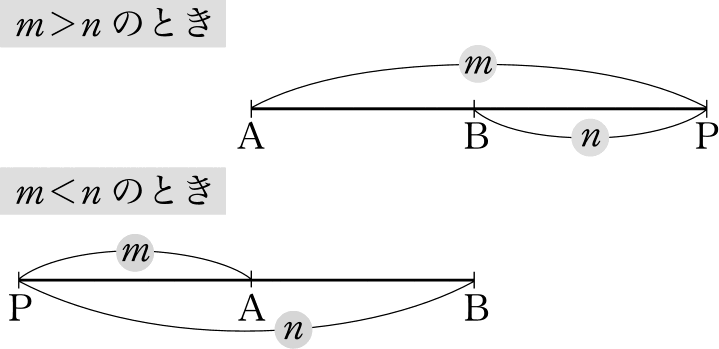 ２ 内分点・外分点 - 数直線上の内分点・外分点 -   (教科書 p.65)
問７
例
６
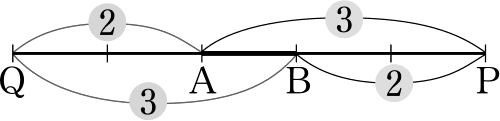 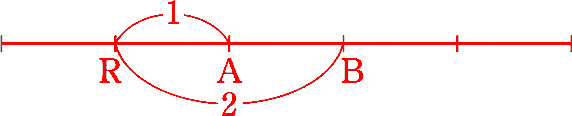 ２ 内分点・外分点 - 数直線上の内分点・外分点 -   (教科書 p.65)
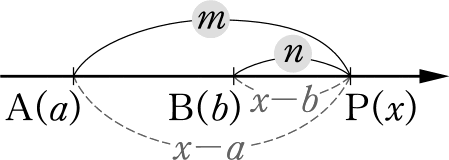 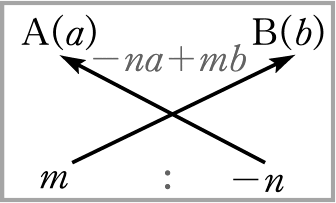 ２ 内分点・外分点 - 数直線上の内分点・外分点 -   (教科書 p.65)
問８
２ 内分点・外分点 - 座標平面上の内分点・外分点 - (教科書 p.66)
２ 内分点・外分点 - 座標平面上の内分点・外分点 - (教科書 p.67)
例
７
２ 内分点・外分点 - 座標平面上の内分点・外分点 - (教科書 p.67)
問９
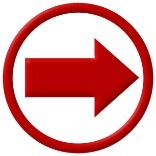 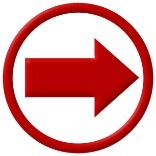 ２ 内分点・外分点 - 座標平面上の内分点・外分点 - (教科書 p.67)
例題
１
解
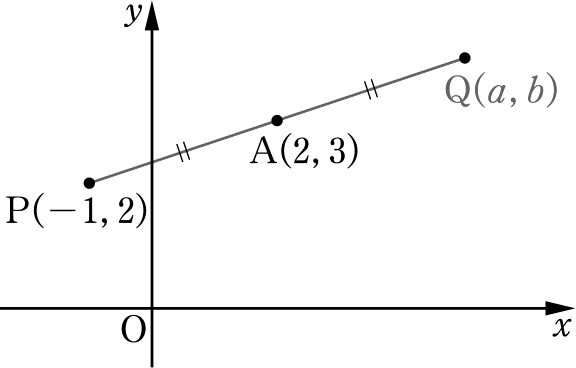 ２ 内分点・外分点 - 座標平面上の内分点・外分点 - (教科書 p.67)
問10
(2) 頂点D
２ 内分点・外分点 - 三角形の重心 -　　　　　　　 (教科書 p.68)
２ 内分点・外分点 - 三角形の重心 -　　　　　　　 (教科書 p.68)
２ 内分点・外分点 - 三角形の重心 -　　　　　　　 (教科書 p.68)
例
８
２ 内分点・外分点 - 三角形の重心 -　　　　　　　 (教科書 p.68)
問11
３ 直線の方程式　　　　　　　　　　　　　　　　　 (教科書 p.69)
３ 直線の方程式　　　　　　　　　　　　　　　　　 (教科書 p.69)
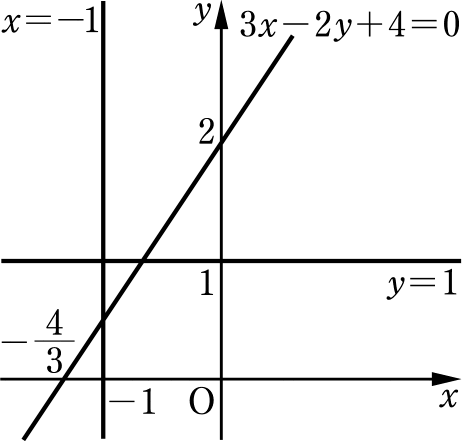 例
９
３ 直線の方程式　　　　　　　　　　　　　　　　　 (教科書 p.69)
問12
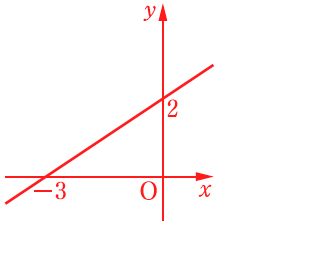 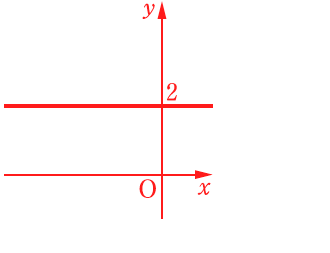 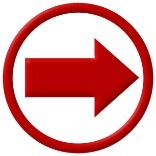 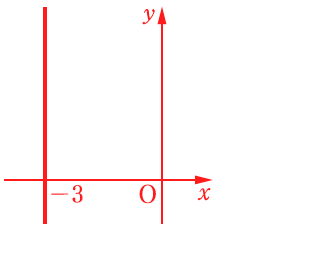 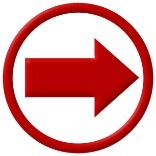 ３ 直線の方程式 - 直線の方程式のいろいろな形 -    (教科書 p.70)
例
10
３ 直線の方程式 - 直線の方程式のいろいろな形 -    (教科書 p.70)
問13
３ 直線の方程式 - 直線の方程式のいろいろな形 -    (教科書 p.71)
例
11
３ 直線の方程式 - 直線の方程式のいろいろな形 -    (教科書 p.71)
問14
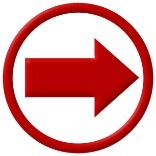 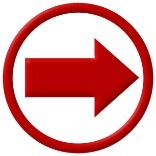 ３ 直線の方程式 - 直線の方程式のいろいろな形 -    (教科書 p.71)
問15
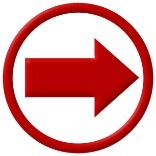 ３ 直線の方程式 - 直線の方程式のいろいろな形 -    (教科書 p.71)
例
12
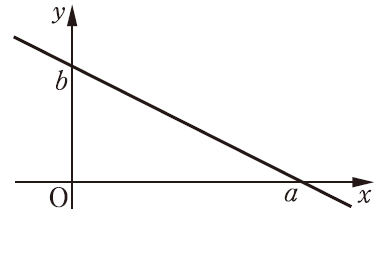 注意
３ 直線の方程式 - 直線の方程式のいろいろな形 -    (教科書 p.71)
問16
４ ２直線の関係 - ２直線の平行と垂直 -  　　　  (教科書 p.73)
４ ２直線の関係 - ２直線の平行と垂直 -  　　　  (教科書 p.73)
次の直線のうち，互いに平行なもの，互いに垂直なものを選べ。
問17
ゆえに，互いに平行なもの　①と④
	　 互いに垂直なもの　②と③
４ ２直線の関係 - ２直線の平行と垂直 -  　　　  (教科書 p.73)
例題
２
解
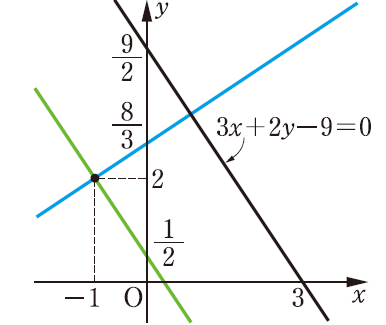 答
答
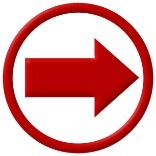 ４ ２直線の関係 - ２直線の平行と垂直 -  　　　  (教科書 p.73)
問18
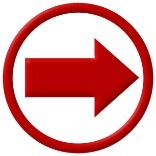 ４ ２直線の関係 - ２直線の平行と垂直 -  　　　  (教科書 p.73)
問19
４ ２直線の関係 - ２直線の平行と垂直 -  　　　  (教科書 p.74)
例題
３
考え方
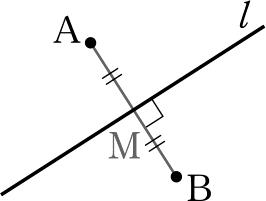 解
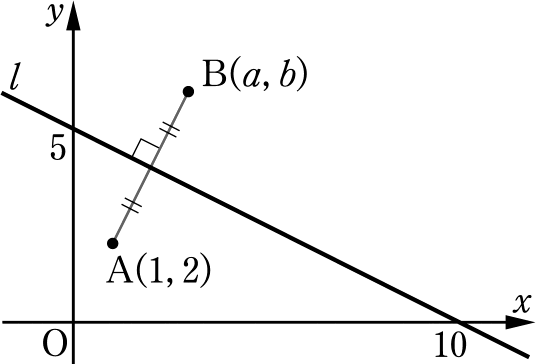 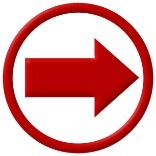 ４ ２直線の関係 - ２直線の平行と垂直 -  　　　  (教科書 p.74)
問20
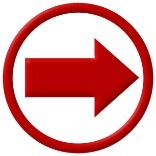 ４ ２直線の関係 - ２直線の交点 -　　　  　　　  (教科書 p.75)
例題
４
解
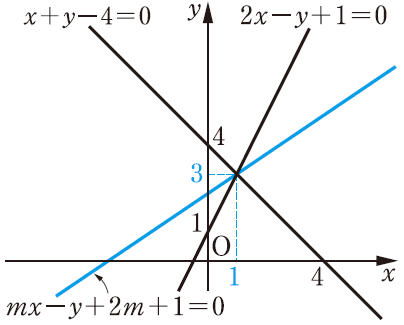 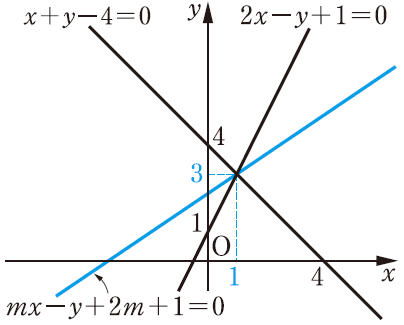 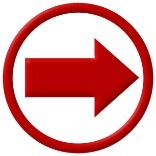 ４ ２直線の関係 - ２直線の交点 -　　　  　　　  (教科書 p.75)
問21
４ ２直線の関係 - ２直線の交点 -　　　  　　　  (教科書 p.75)
問22
４ ２直線の関係 - ２直線の交点を通る直線 -　　  (教科書 p.76)
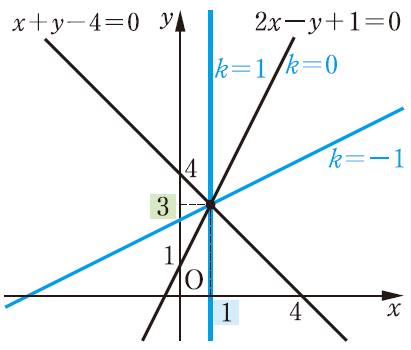 ４ ２直線の関係 - ２直線の交点を通る直線 -　　  (教科書 p.76)
例題
５
解
４ ２直線の関係 - ２直線の交点を通る直線 -　　  (教科書 p.76)
問23
４ ２直線の関係 - 点と直線の距離 -　　　　　　  (教科書 p.77)
４ ２直線の関係 - 点と直線の距離 -　　　　　　  (教科書 p.78)
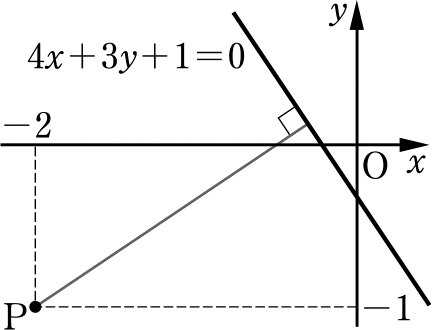 例
13
４ ２直線の関係 - 点と直線の距離 -　　　　　　  (教科書 p.78)
次の点と直線の距離を求めよ。
問24
４ ２直線の関係 - 座標を用いた図形の性質の証明 -(教科書 p.78)
証明
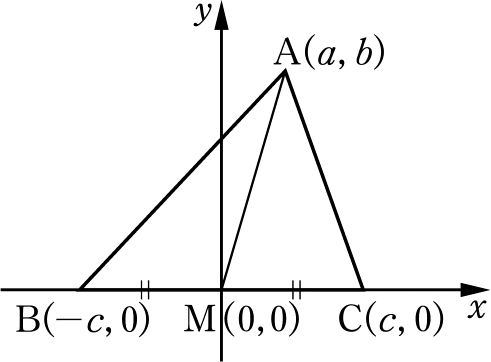 応用
例題
６
４ ２直線の関係 - 座標を用いた図形の性質の証明 -(教科書 p.78)
問25
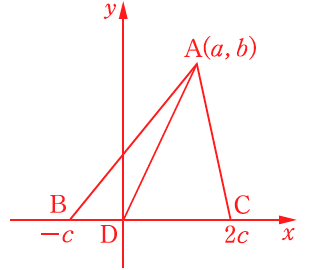 ４ ２直線の関係 - 座標を用いた図形の性質の証明 -(教科書 p.79)
証明
応用
例題
７
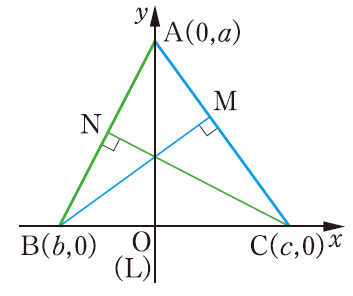 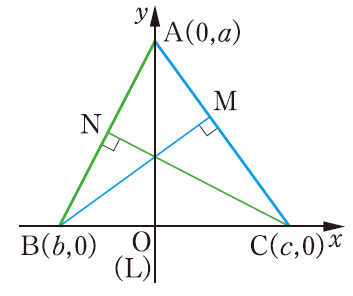 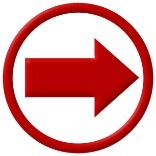 ４ ２直線の関係 - 座標を用いた図形の性質の証明 -(教科書 p.79)
４ ２直線の関係 - 座標を用いた図形の性質の証明 -(教科書 p.79)
問26
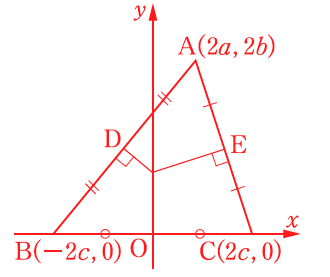 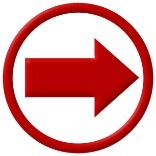 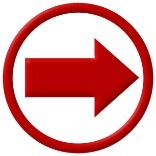 問題　　　　　　　　　　　　　　                                 　　　　　　　 　(教科書 p.80)
１
問題　　　　　　　　　　　　　　                                 　　　　　　　 　(教科書 p.80)
２
問題　　　　　　　　　　　　　　                                 　　　　　　　 　(教科書 p.80)
３
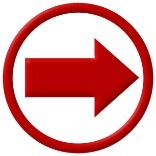 問題　　　　　　　　　　　　　　                                 　　　　　　　 　(教科書 p.80)
４
問題　　　　　　　　　　　　　　                                 　　　　　　　 　(教科書 p.80)
５
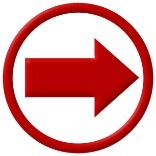 問題　　　　　　　　　　　　　　                                 　　　　　　　 　(教科書 p.80)
６
問題　　　　　　　　　　　　　　                                 　　　　　　　 　(教科書 p.80)
７
問題　　　　　　　　　　　　　　                                 　　　　　　　 　(教科書 p.80)
８